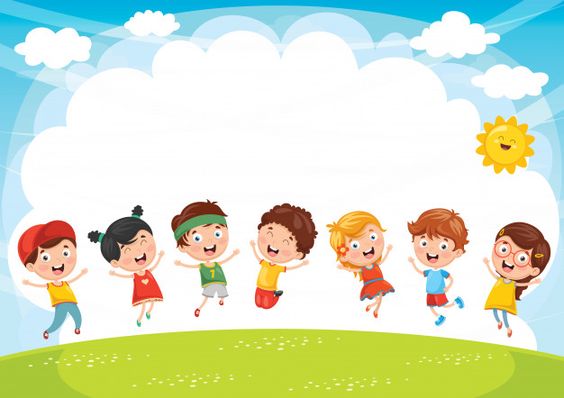 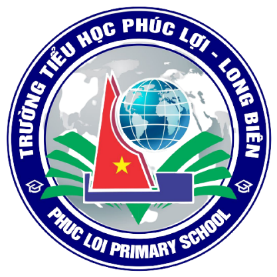 PHÒNG GIÁO DỤC VÀ ĐÀO TẠO QUẬN LONG BIÊN
TRƯỜNG TIỂU HỌC PHÚC LỢI
CHÀO MỪNG QUÝ THẦY CÔ VÀ CÁC CON HỌC SINH
CHỦ  ĐỀ 1
GIA ĐÌNH
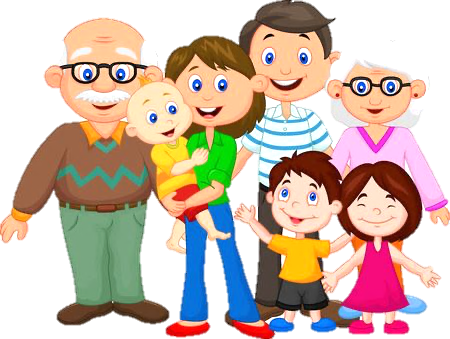 BÀI5
ÔN TẬP
CHỦ ĐỀ GIA ĐÌNH
3. Trò chơi: Sắp xếp thức ăn, đồ uống, đồ dùng vào đúng vị trí để đảm bảo vệ sinh và an toàn.
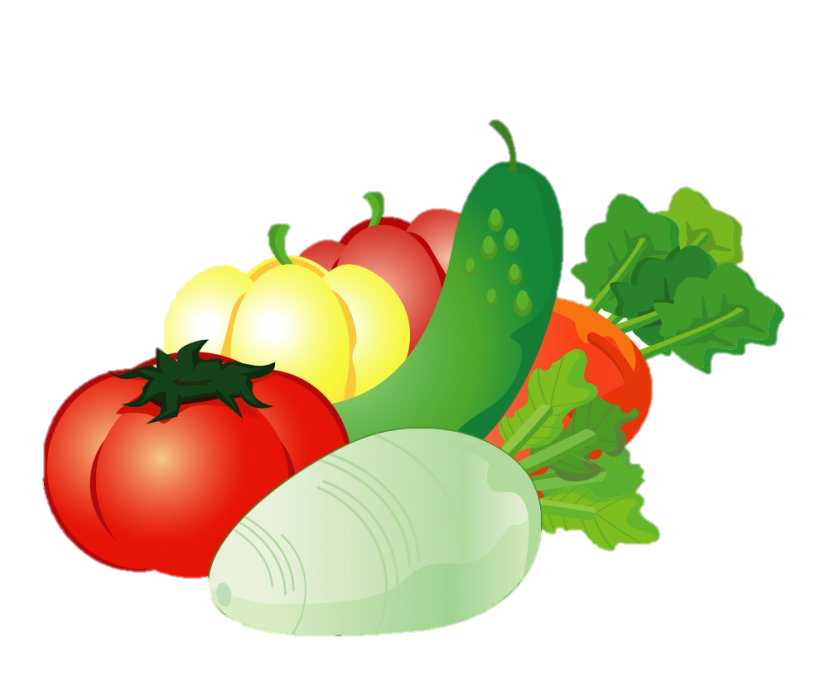 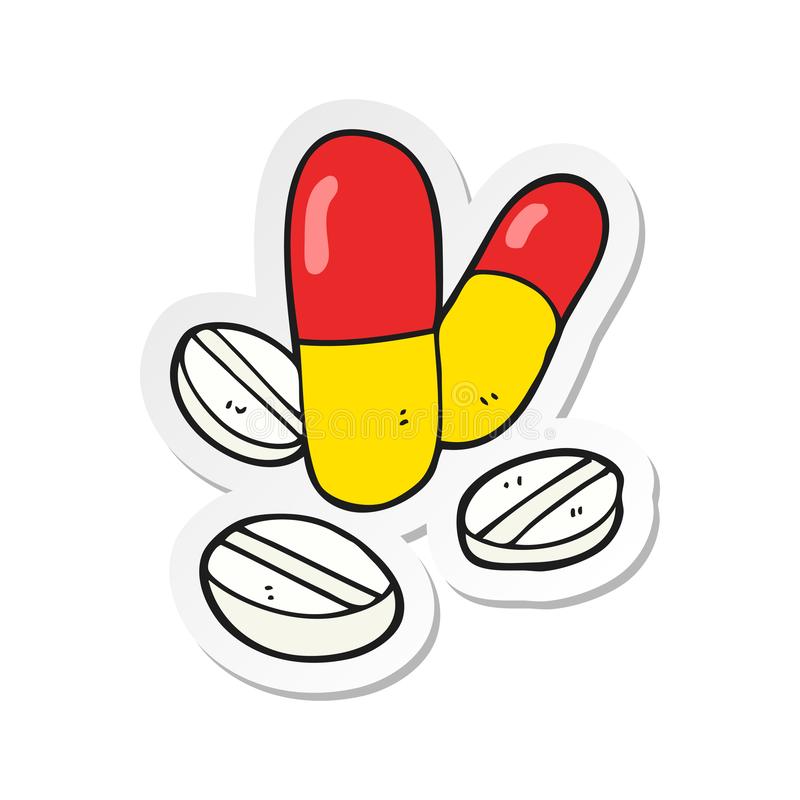 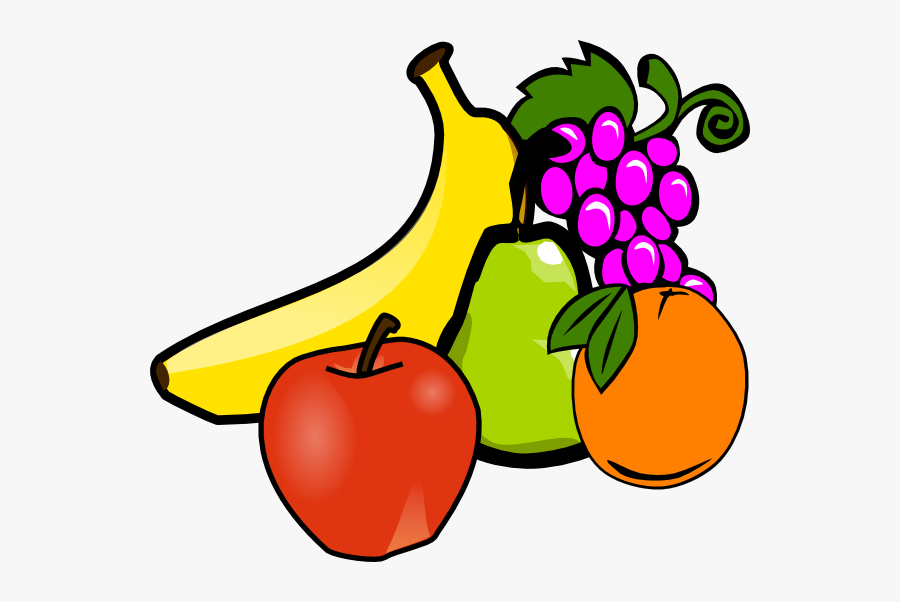 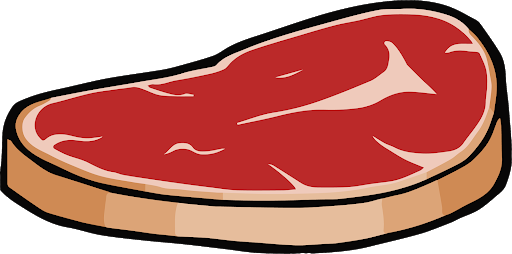 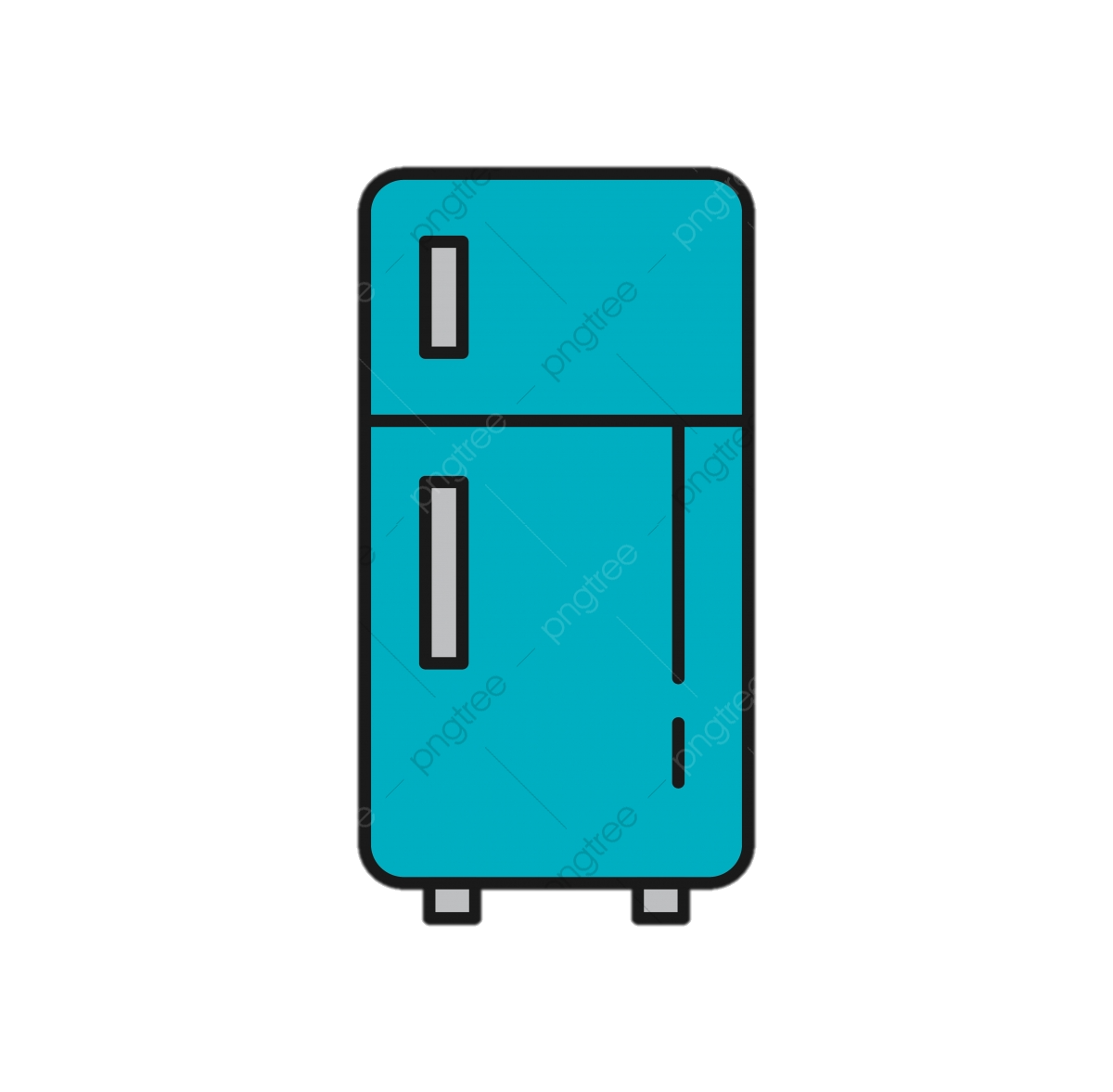 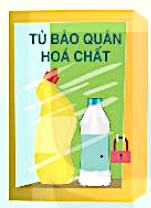 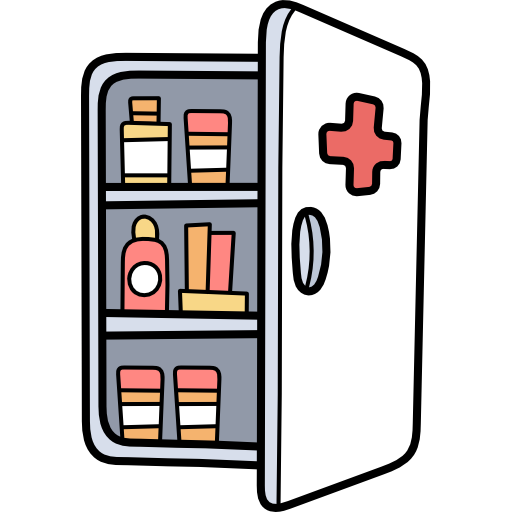 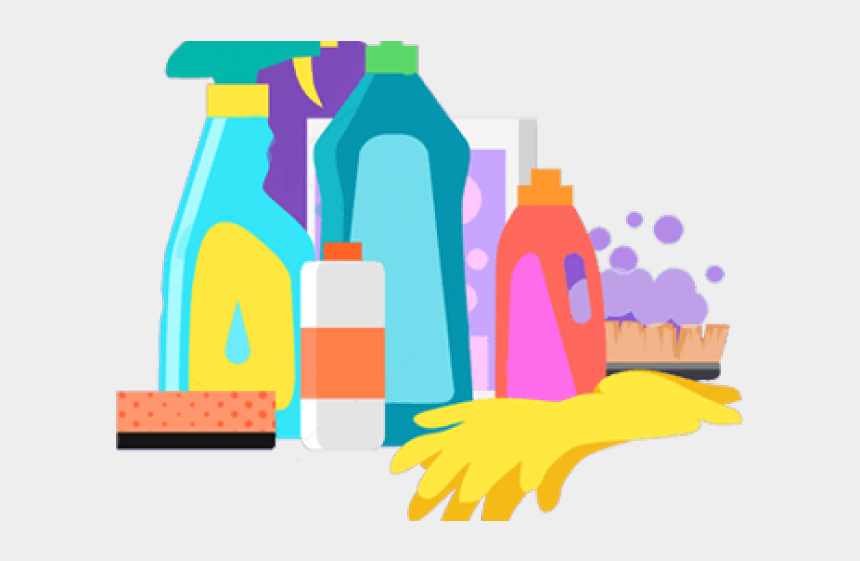 Rửa   át
Lau kính
Nước giặt
- Em đã làm những việc gì để giữ vệ sinh nhà ở? 
- Sau khi vệ sinh em thấy ngôi nhà như thế nào?
Việc giữ nhà ở gọn gàng, sạch sẽ chính là làm làm đẹp nhà và giữ sức khỏe cho chính mình và người thân
CHỦ  ĐỀ 
GIA ĐÌNH
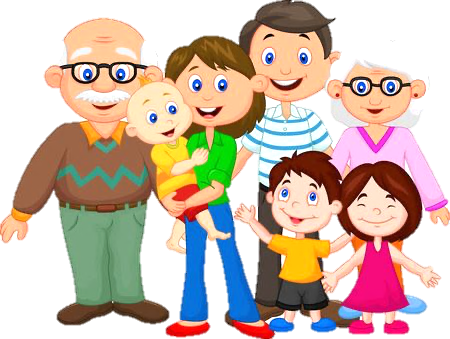 Ai nhanh ai đúng
[Speaker Notes: “GV đưa tranh ảnh về thức ăn, đồ uống thì HS mỗi đội sẽ ghi nơi cất giữ, bảo quản tương ứng. Đội nào ghi nhanh và đúng là thắng cuộc”]